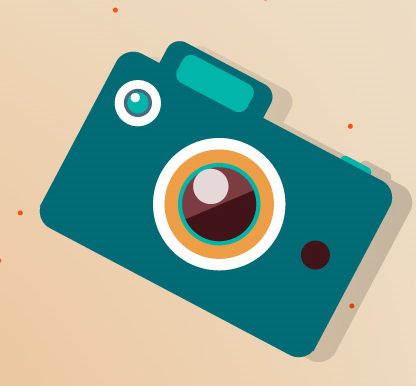 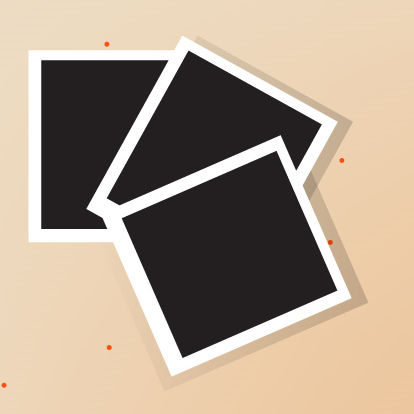 de foto
de camera
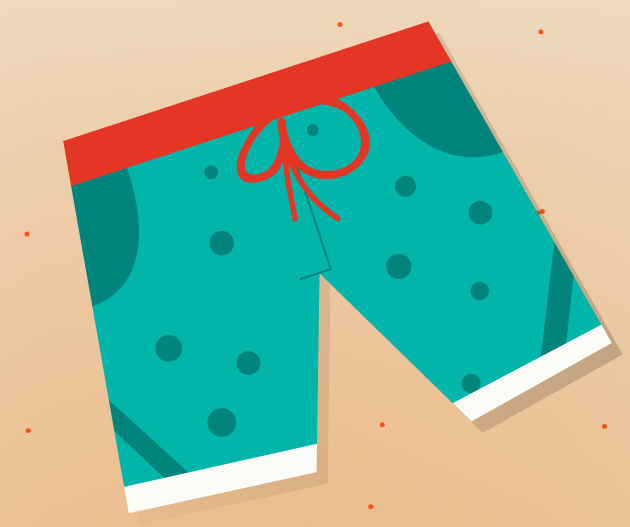 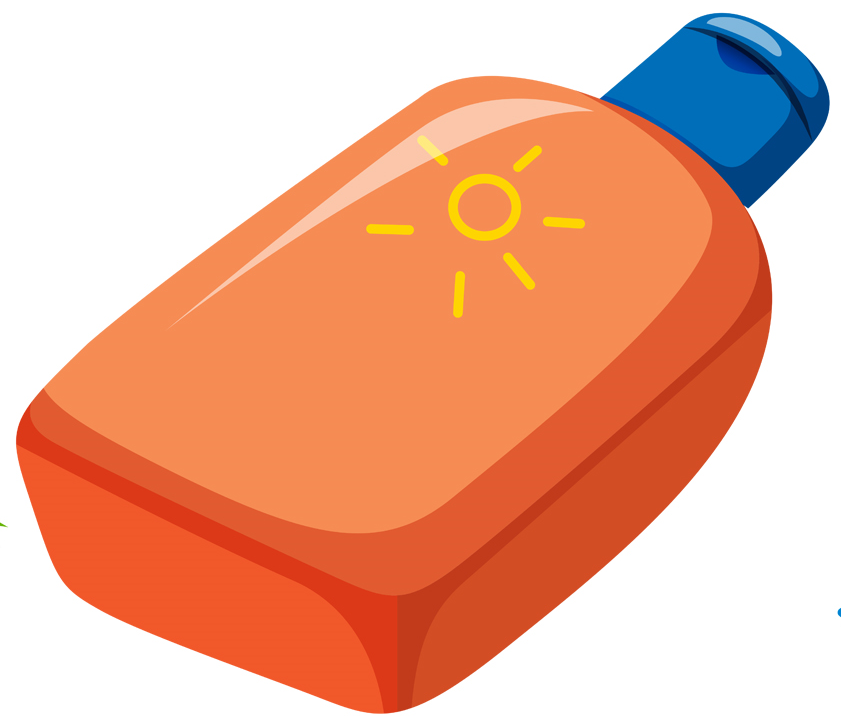 de zwemkleding
de zonnebrandolie
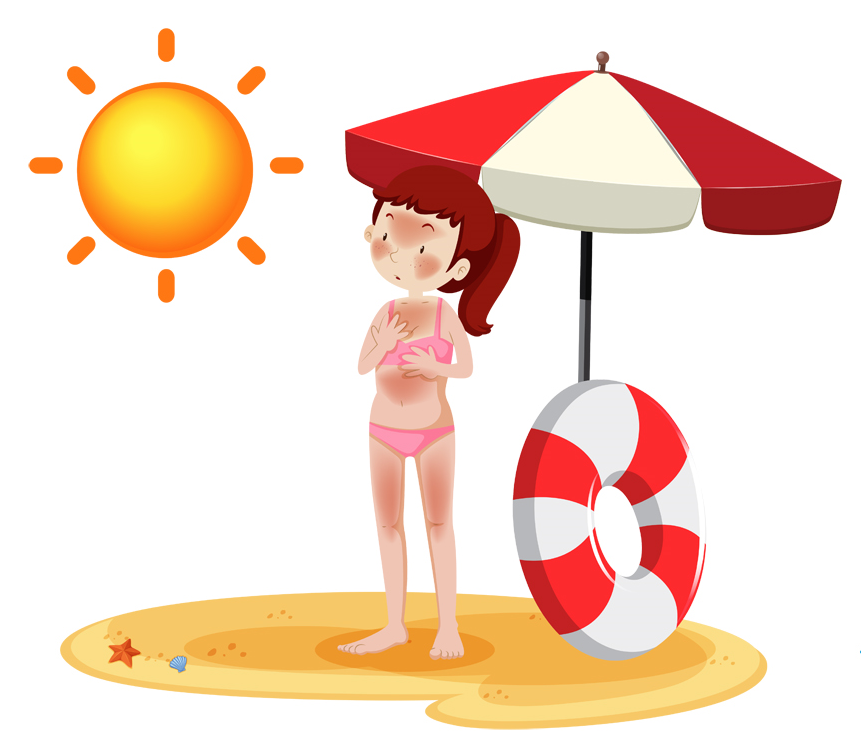 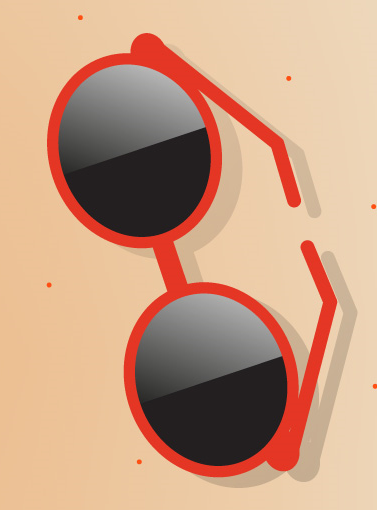 de zonnebril
de parasol
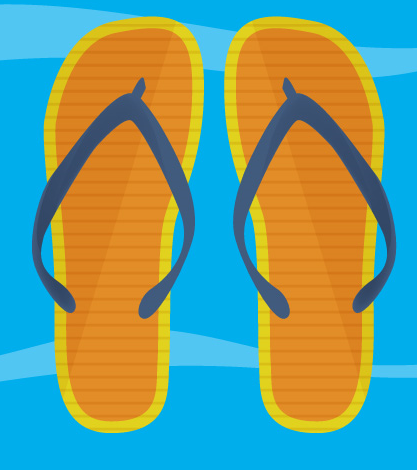 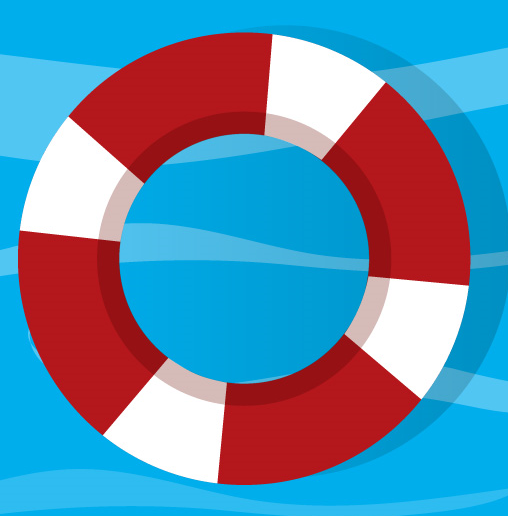 de teenslippers
de zwemband
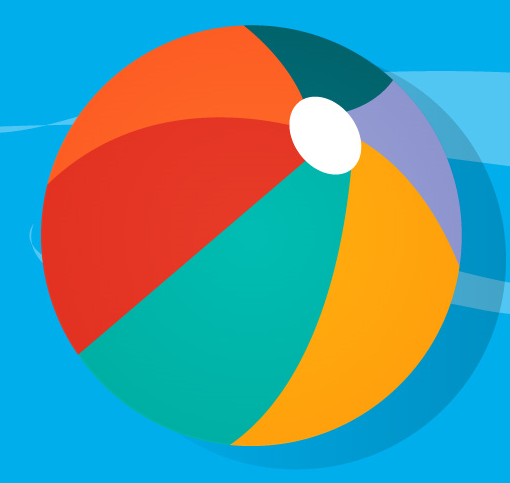 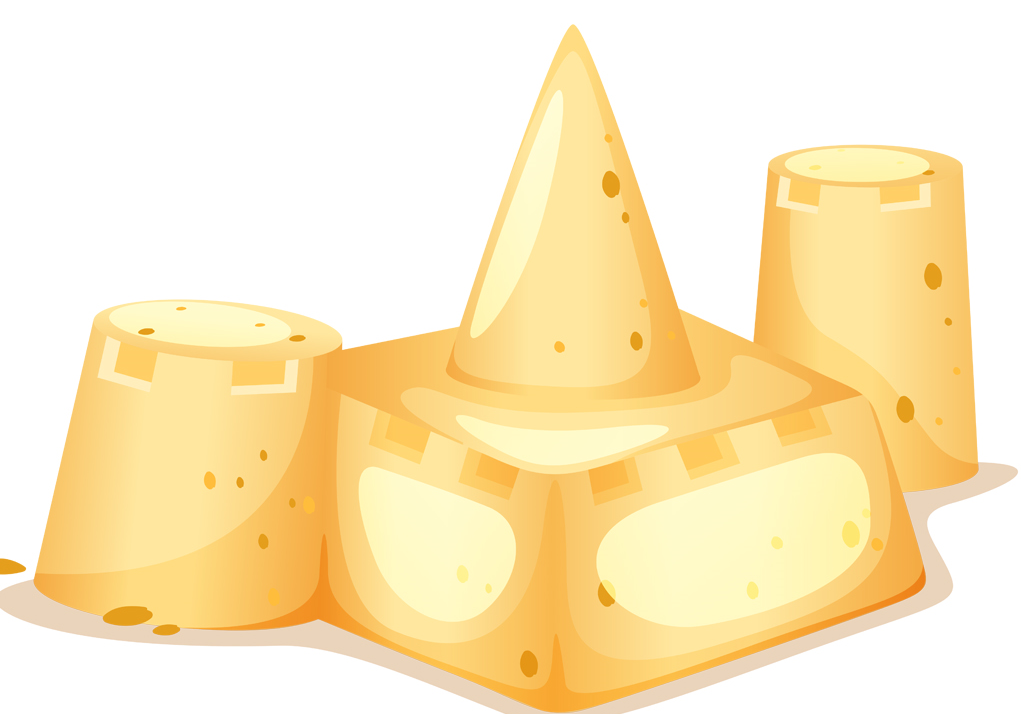 de strandbal
het zandkasteel
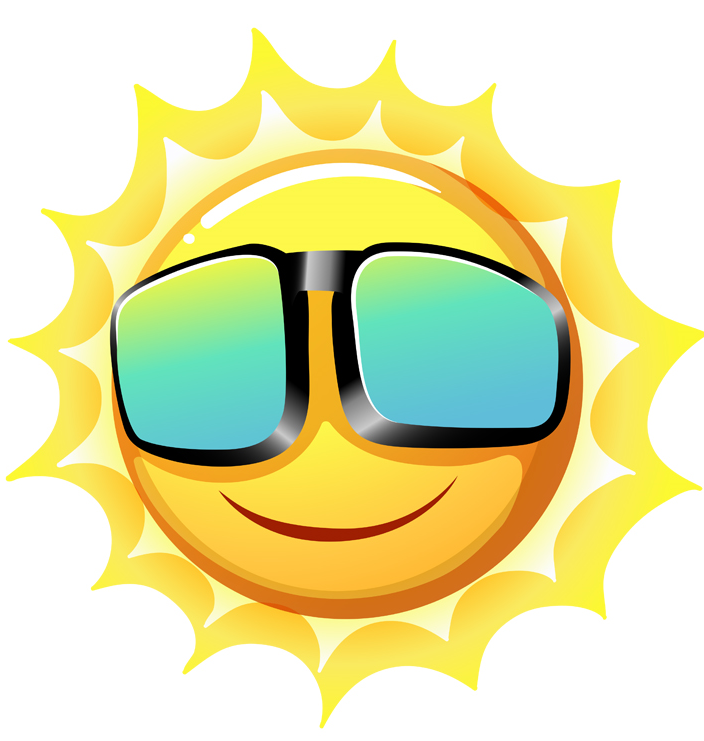 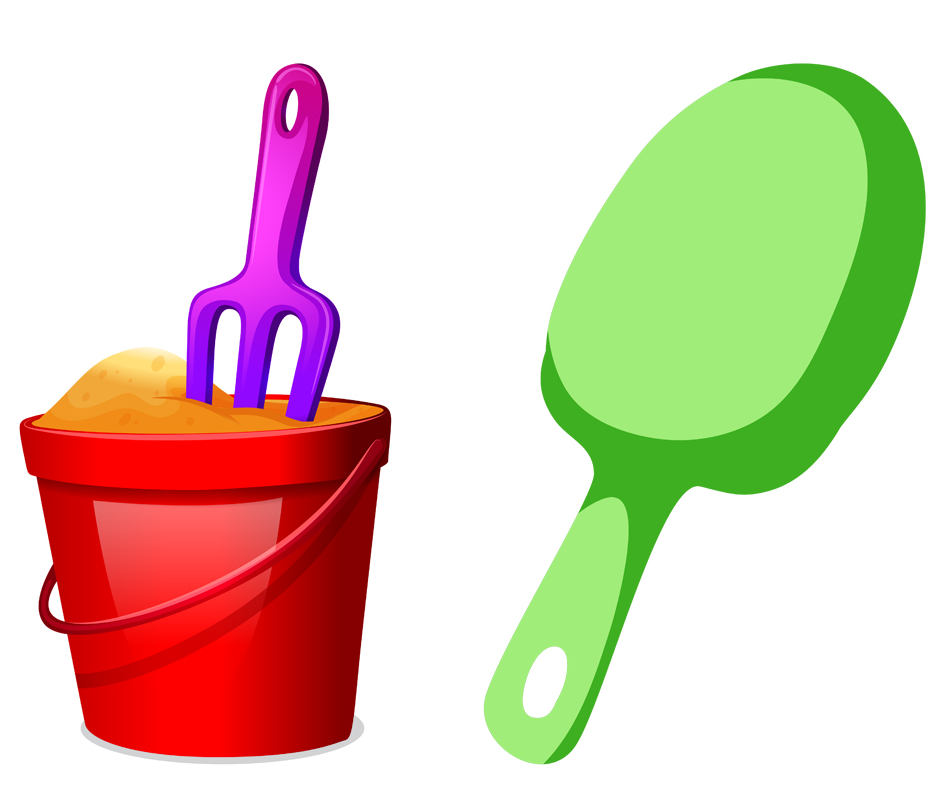 het schep setje
de zon
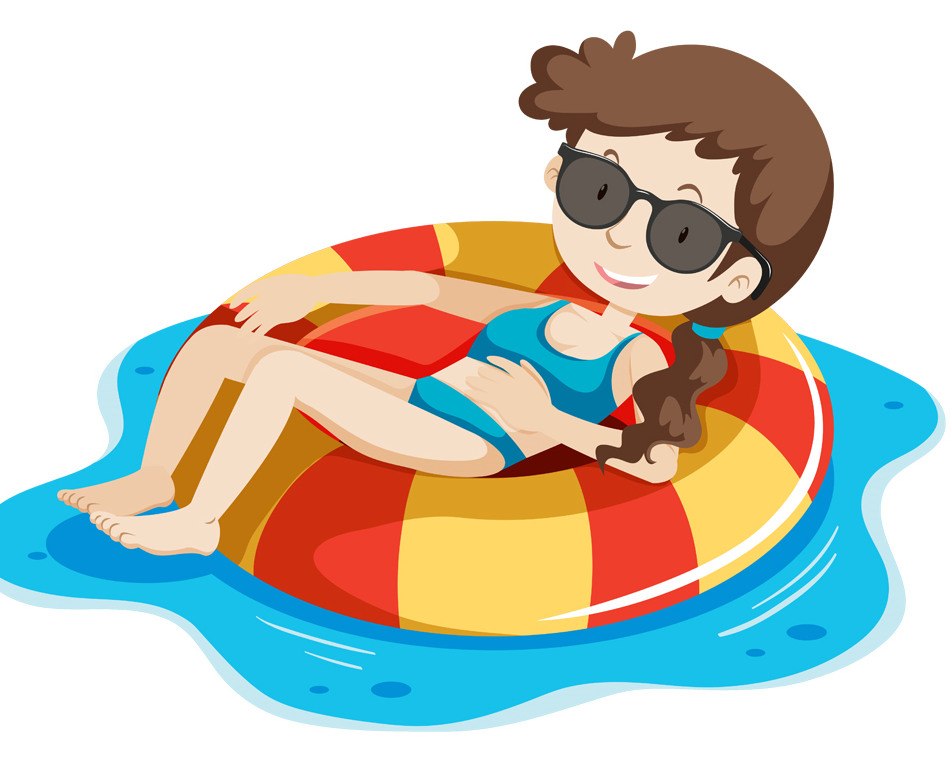 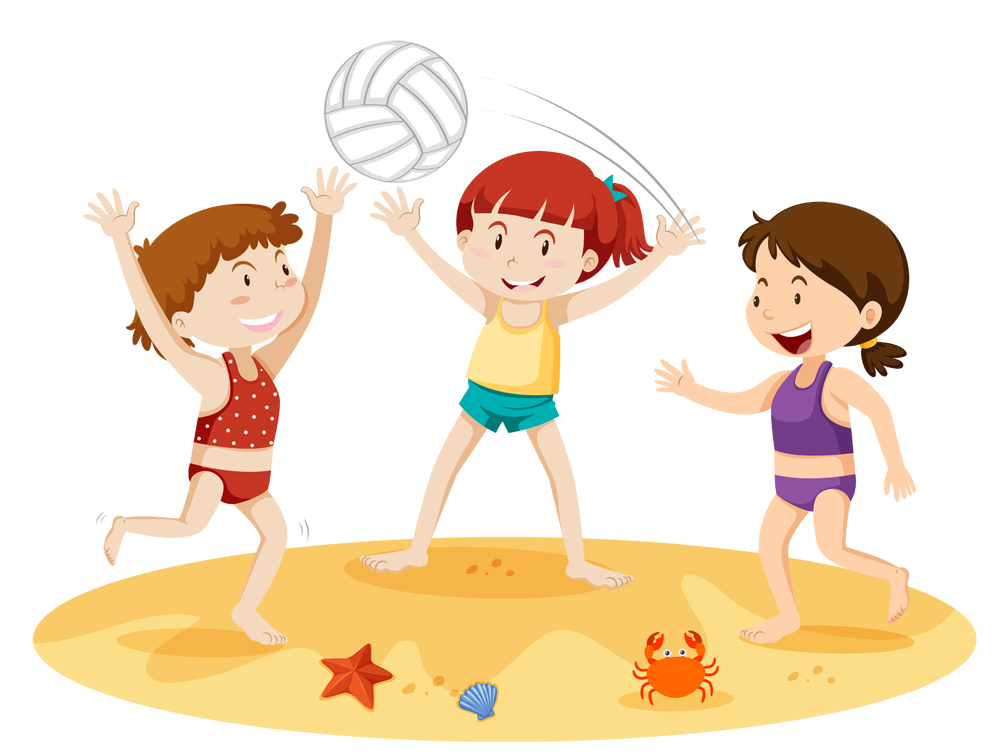 dobberen
spelen